Financial Management Civilian Career Planning
Ina Downey SAF/FMEW Oct 2017
What is myFM Career?
What is myIDP
What is Career Planning Cycle
How it works
Development Teams and CPC
CPC Timeline

How to Get Started
Tips for creating an IDP

Civ Developmental Education (CDE)

Questions
Planning for Your Success
What is myFM Career?
myFM Career is your access point for FM development tools. As resources and tools are developed, they will be hosted on this website. Today you can access your IDP, FM products and roadmaps, and FM announcements all from the myFM Career homepage.

Main navigation
Homepage rotator of FM unique events, announcements, and alerts.
This hub connects you to FM’s new and upcoming  developments  tools.
Check it out TODAY! www.myfmcareer.hq.af.mil
What is myIDP
The first tool developed – electronically create, submit, and track your Individual Development Plan (IDP) – the foundation for career development

myIDP features

My Goals: Outline near- term (1-2 years) & longer- term goals (3+ years) and set deadline alerts

My Training: List desired training courses for supervisor review/approval

My Feedback: A message feature to maintain an open dialogue with your Supervisor and Mentor(s)

Dashboard & Reporting Capability: a snap shot to assist supervisors
What is Career Planning Cycle?
Automated developmental process allowing multiple levels of leadership to provide professional development feedback to individuals
Submit IDP:	IDP must be submitted and approved for individuals to opt-in to CPC MyCPC: Builds off of IDP and collects additional information including:
Highest level desired
Ideal job
IDE/SDE Programs
Resume & Supporting documents for IDE/SDE packages

Automatic Routing:	Your information is routed to local, MAJCOM, and/or AF DT panels for discussion and feedback; goal is address developmental needs at each level of the organization
Rise to Your Potential
Opt-In to this year’s Career Planning Cycle!
https://www.myfmcareer.hq.af.mil
How It Works
Career Planning Cycle Process
By design, the Career Planning Cycle (CPC) process builds upon the recurring and frequent supervisor/employee interaction facilitated by the Individual Development Plan (IDP).
The employee starts the CPC process by opting-in to receive career planning guidance. The levels of endorsement within the CPC Process are Supervisor, Local, MAJCOM and AF FM Development Team. With guidance, each level determines its recommendation and chooses to either Address the submission at their level or Push the submission for higher level endorsement.
Development Teams & The Career Planning Cycle
Career Field Team (CFT) management
Centrally Managed Positions (GS 13-15)
Key Career Positions (GS-15)
Career Broadening (GS 12-15)
Civilian Development Education (CDE)
Tuition Assistance (GS 09-15)
AF FM
Development Team
MAJCOM management
Non-Centrally Managed Positions (< GS- 13)
Tuition Assistance (GS-4 thru GS-08)
Local Career Broadening
Civilian Development
Functional training (MAJCOM funded)
Tactical Development (e.g. Squadron Officer School, DCELP)
Identify candidates for higher level development opportunities
MAJCOM
Career Panel
Local Career Panel
Supervisors
9
17 October 2017
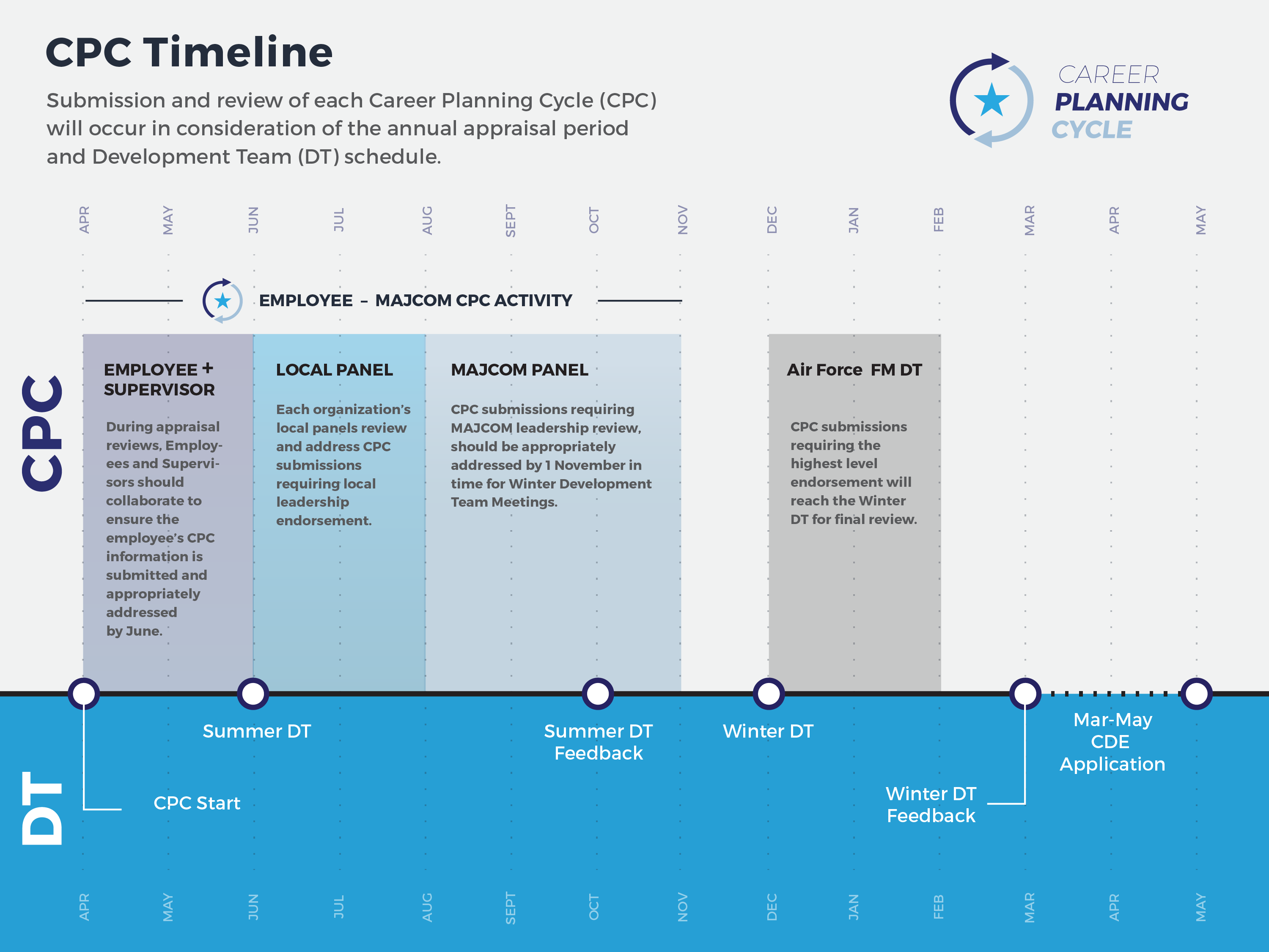 How to Get Started
1
2
3
Create your Individual Development Plan
Log on to MyFM Career
Opt-in Career Planning Cycle, if desired
Do your soul searching and find a mentor! Plot 2, 5, 10 years out w/ multiple routes to achieve your individualized success
Create your IDP in myFM Career which offers an electronic, interactive, and standard map
Discuss w/ your supervisor and mentor; decide to opt-in or defer the CPC until next year

No Two Individual’s Roadmap Looks the Same
Tips for Creating YOUR IDP
Evaluate your performance and/or competency gaps
Focus on including training and/or project goals that help build those competency gaps; consider self-development books
Tools: Virtual Force Development Center, SAF/FM Primer, CFT leadership trg
Do you need to complete education and/or certification?
Consider means to complete education (Civ TA, ASCS-OLMP, CDE-Master’s)
Consider plan to complete desired certifications (ACQ, DoD, Other)
Have you completed appropriate level of functional training?
GS-07/GS-09: FMOC (PAQs centrally funded; others—TDY unit funded)
GS-09/12: PFMC (centrally funded)
GS-12/15: DFMC (centrally funded)
Are you mobile? Now or in the future?
Identify potential “breadth” experiences needed/desired
Identify potential “depth” experiences needed/desired
Evaluate supervisory, leadership or joint opportunities available
Long-term PME, CDE, Experiential or Career Broadening Programs

Timing is Key to Each Consideration
Career Development Tools
Civilian Developmental Education (CDE)
Civilian Developmental Education
Mid-Level (IDE)
GS 12-13
ACSC-OLMP (GS 12-14)	
ACSC (in-residence)	
AF Legislative Fellows	
Harvard School of Gov’t
Academic Programs
AFIT
ELDP
E-GOV-EIG
Organizational Leader Course (GS-12-13)
Senior Level (SDE)
(GS 14-15)
Entry Level (BDE)
GS 7-13
DCELP (GS 7-11)
	EWI (GS 11-13)
	SOS (GS 9-12)
Developing Team Leader Course (GS-7-13)
Air War College DSLDP
** Eisenhower (ICAF)
** Eisenhower (SAC)
RAND Fellowship
**Nat’nl War College
**IRMC- Cyber Strat
Stanford Masters
MIT Masters
STRAT I (GS 14-15)
** Require PCS to NCR w/ follow-on in NCR or waiver to go TDY status
STRAT II (GS 15)
Programs in RED will most likely require a relocation
CSLP Mission/Strategy
Mission
Civilian Strategic Leader Program (CSLP) is an Air Force’s civilian development program designed to ensure a highly-qualified leadership pipeline is available to meet future mission requirements.
Through career broadening and enhancement opportunities, CSLP augments the knowledge, skills and abilities possessed by its participants by providing challenging assignments with roles and responsibilities that have Air Force enterprise or DoD-wide impact
Strategy
Recruit highly qualified GS13/14/15’s ready for increased responsibilities
Assign 36 month experiential assignment at the Installation level, HAF, or Joint
DT’s/CSLP selection board makes competitive selections based on endorsements, DT vector, return on investment, and leadership abilities
Return on Investment
For Enterprise: Developing and building a leadership hierarchy  of civilian leaders deliberately and methodically while broadening the members leadership opportunities and making that person more valuable to the AF
Changes for AY18
Allows promotion from GS-13 to GS-14 to the Deputy Director, Installation Support (DDIS)
Final 1 year or as outplacement, CSLP candidate may volunteer for civilian deployment opportunity Ministry of Defense (MoD) positions identified
For Members: Opportunity outside of members
functional community to further develop leadership skills while gaining enterprise level perspective
GS-13 Promotion into GS-14 Allowed; Two-Part Application Process
Developmental Education
Academic Year (AY) 2018 Timeline
Civilian Development Education (CDE) Call
Civilian Strategic Leader Program (CSLP) Call
Released 1 Mar
AF CDE Board
CSLP Director Screening Board (DSB)
Military fellowship/intern program board
CSAF approval of military & civilian DE selectees
Civilian DE packages due 1 May to AFPC
Development Team (DT) cycle
FM DT met 17-18 Jul 2017
Review Civilian DE packages
Public release of selects
AFPC-Funded Leadership
Training
Leadership development through short-term courses
Grades GS-12 through GS-15 (some opportunity for GS-09+)
Examples of courses
Basic Project Management in Government
The Challenge of Leadership
Leadership for Technical People
Leadership Skills for Non-Supervisors
Funding (based on availability)
AFPC covers course cost and limited TDYs
FM-CFT submits call to MAJCOM Training POCs
Civilian Tuition Assistance (TA)
Available to assist employees with completion of formal education
AFI 36-401 governs TA policy
Does not allow funding for a 2nd  Master’s Degree
*FY18 Policy Change


Apply via AFVEC—Go to myPers search on Tuition Assistance
*Note: priority from left to right and top to bottom
Refine Resume
Header and contact information
College education (if applicable)
Experience
Include Duty Title, PP-SRS-GR, dates, org, location, supervisor, contact info
If supervisory, include level and # of personnel supervised
Results oriented accomplishments
Highly competitive or desired PME, CDE, functional training,
certifications
DoDFM, ACQ or other test based certifications
Professional Military Education (PME) and Civilian Developmental Education (CDE)
School-house functional training—FMOC, PFMC, DFMC
Awards and Recognition
OSD, AF, ASMC, MAJCOM, Unit awards
Quality Step Increases
Military or civilian decorations

Think Industry—Bullet Format—Eye Pleasing
Snapshot – FM Civilians
(As of 31 Dec 16)
FM Career Field Civilian Population
40
0
6,993 Civilians
(Encumbered)
+1,307 (Vacancies)
0
19
49
17
0
1
0
21
56
131
297
17
15
8,300 Civilians
FALSE
0
19
0
0
56
55
50
1096
20
193
272
32
0
277
475
431
19
25
225
Europe
4
24
37
31
22
325
22
79
222
74
28
133
71
460
47
659
641
62
Northwest Asia
4


31



5
42
0
=> 1
> 125
> 400
> 519
FM Opportunities are World-Wide!
FY 18 Career Broadening
(Pending Final Approval)
SAF/FME Workforce Mgt Team
Mike Cerda
Director
Ina Downey Workforce Dev Division (FMEW)
Vacant
Exec Services & Ops Division
(FMEO)
FM Certification Program
Web-based Training Development
SAF/FM Publications
FM Online Newsletter
Online training courses (e.g. reimbursements, leadership, etc.) myFM Career Website Development
AF Comptroller Magazine
Education and Training
EDFMT, DFMC, FM DLC,
HR Liaison/Manpwr/ Officer Career Fld Mgt
FM Warplans
Let us know how WE can help YOU!
AFPC FM Career Field Team
Crystal Moore
Director
Regina Rudy
Career Field Administrator
Bennie Butler
Career Field Administrator
Lizzie Brown Career Broadener Mary Mabron
Career Broadener
Christine Caviness (Incoming Nov) Career Broadener


So what do we do?
SAF/FME Contact Information
SAF/FME Workforce Management
Email:	usaf.pentagon.saf-fm.mbx.saf-fmew-workflow@mail.mil
	Telephone: 703-695-0550
Facebook:	https://www.facebook.com/USAFComptroller/
FM Career Field Team
	Telephone: DSN 665-2595	/	Comm (210) 565-2595
Email:	afpc.fm.cft@US.AF.MIL

Audit Career Field Team
	Telephone: DSN 665-4569 / Comm (210) 565-4569
Email: afpc.audit.cft@US.AF.MIL

Join the myFM Career distro by emailing SAF/FME Workflow!
Questions